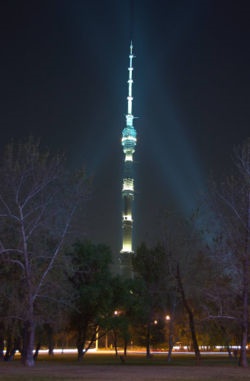 Выборы и молодежь
Крюкова Елена Владимировна , учитель истории и обществознания МОУ СОШ № 1 г. Сосновка Вятскополянский район Кировская область
Актуализация основных понятий
Политическая сфера
Политика
Власть
Политические лидеры
Политические группы
Как называются такие действия?
Политическая пропаганда – деятельность по распространению идей, направленная на формирование в обществе определенных настроений, закрепление в сознании граждан тех или иных ценностей и представлений, с целью максимального расширения круга сторонников определенных политических взглядов.
Й. Геббельс
…это «инструмент политики, средство социального контроля... Переубеждение не входит в задачи пропаганды, ее функция - привлечь сторонников и держать их в подчинении... Задача пропаганды ... заключается в охвате всех видов человеческой деятельности с тем, чтобы изменить среду обитания человека и заставить его принять точку зрения (нацистского) движения на мир.
Политическая культура личности
знания о мире политике;
политические ценностные ориентации (суждения, мнение человека о желаемом общественном устройстве и способах его достижения и функционирования)
способы политических действий (образцы и правила политического поведения, которые определяют, как следует поступить)
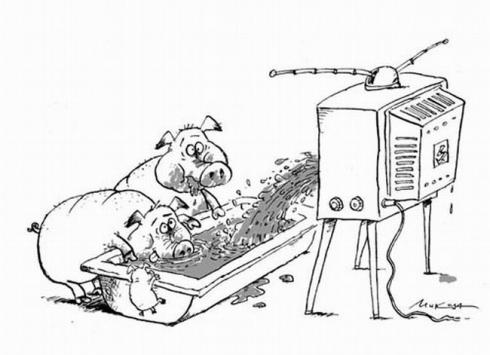 Системы методов политической пропаганды:
- лингвистическая (устная и письменная речь); 
- оптическая (видеопропаганда); 
- кинетическая (пропаганда действием).
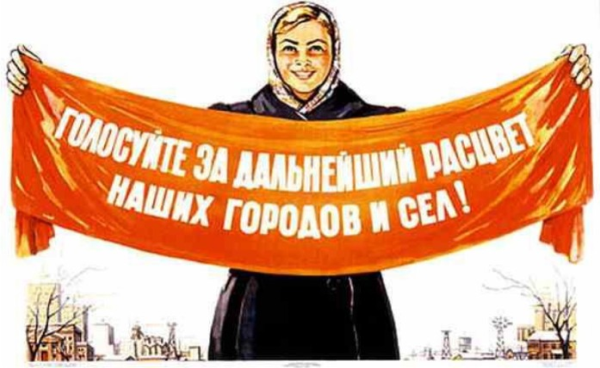 Чем лучше люди узнают сущность влияющих на их сознание технологий, тем больше вероятность, что они поймут их назначение, и тем менее вероятность, что эти технологии будут использованы (Дж. Маркс).